Ash Wednesday
Easter
Topic Overview

In this unit you will be learning about the various events leading up to Easter. Easter is the most important festival for Christians across all different denominations (types of churches). It is a time where by the death and resurrection of Jesus is remembered and celebrated. For Christians, through Jesus’ death there is a belief that all their wrong doing (sin) can be taken away (cleansed), and through Jesus’ resurrection they can receive the gift of eternal life.
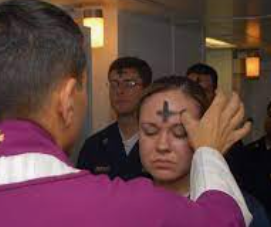 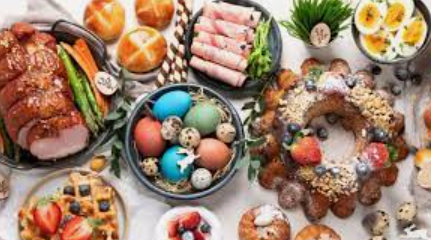 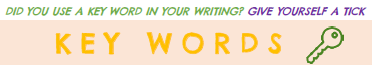 Maundy Thursday
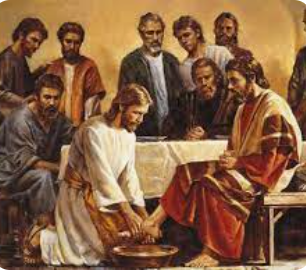